Vocab Week 2
C
Cast
the troupe of actors in a play.
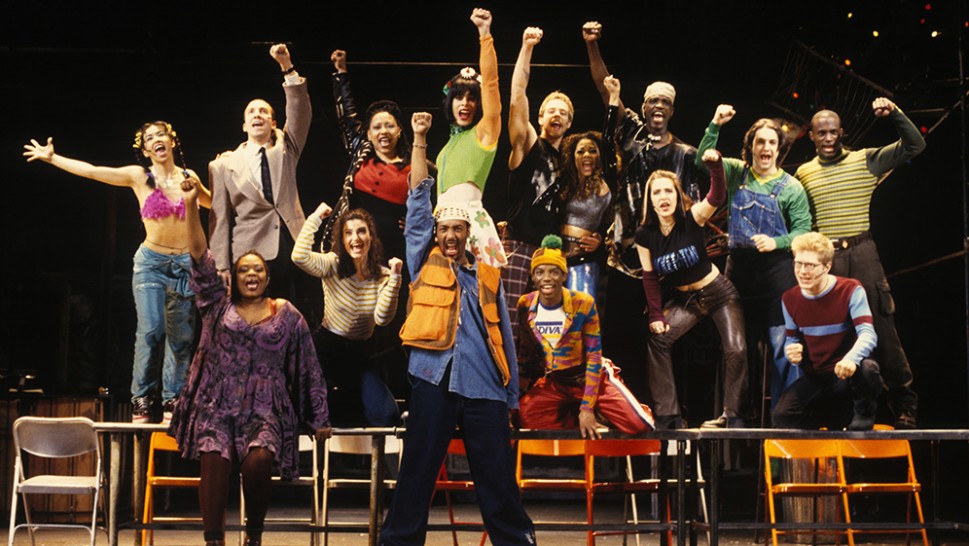 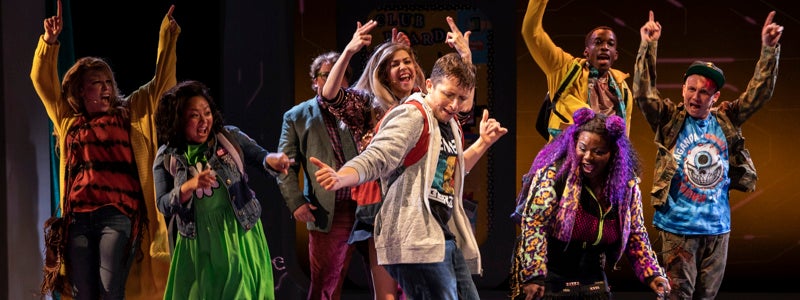 Character
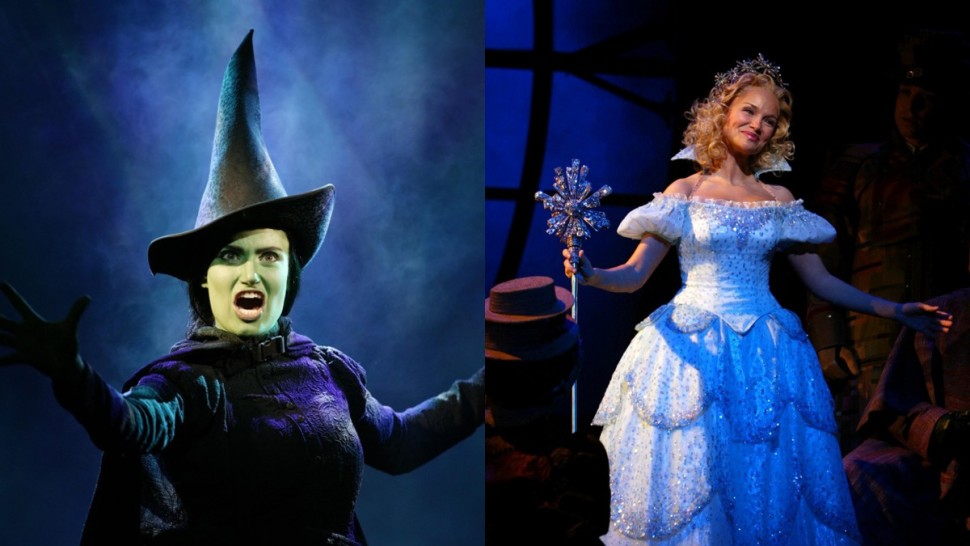 A personality or role an actor re-creates on stage.
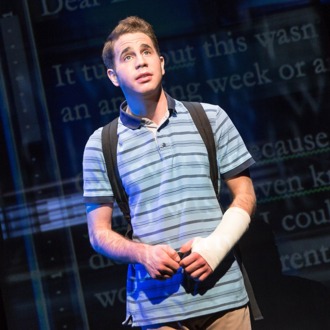 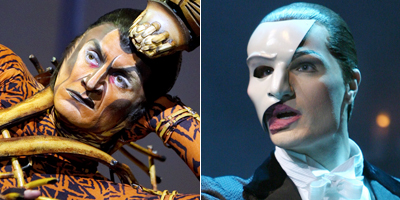 Characterization
the process, development and portrayal of a personality through thought, action, dialogue, costuming and makeup.
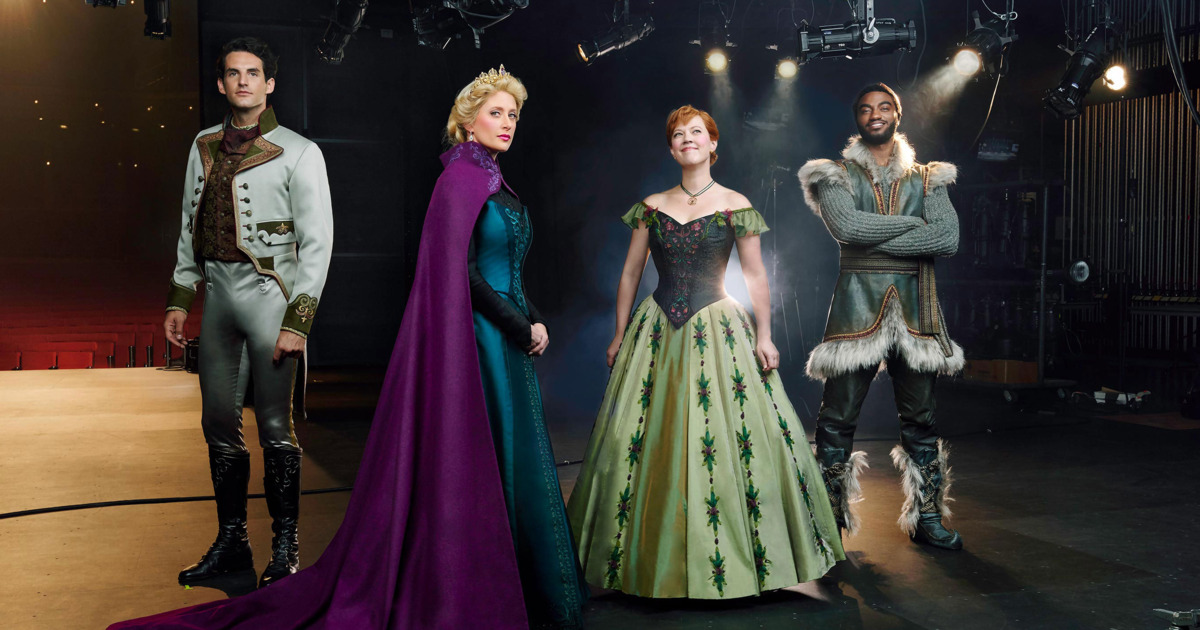 Cheating
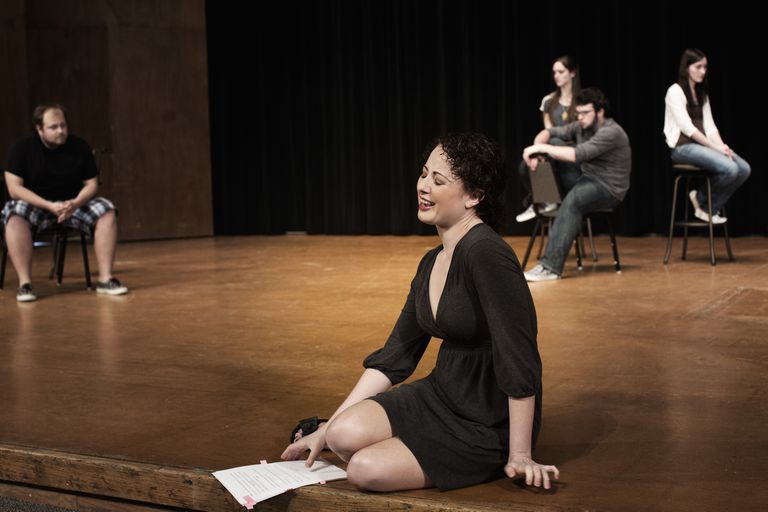 automatic placement of an actor on stage, showing 3/4 of their body
Cold Reading
a reading of a script done by actors who have not previously reviewed the play. Also used for auditions. Actors are expected to read scenes “cold”.
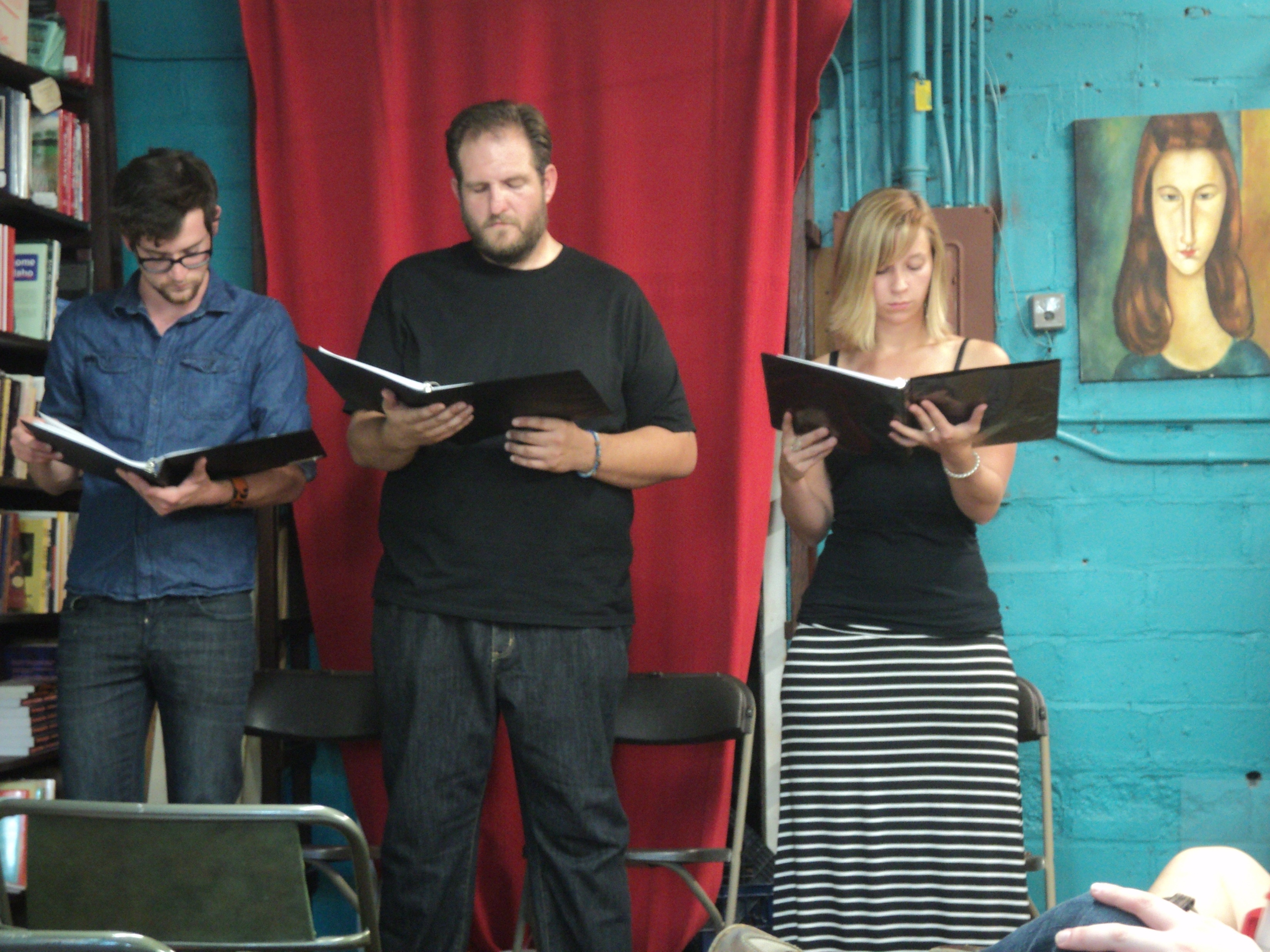 Comedy
a theatrical work that is humorous.
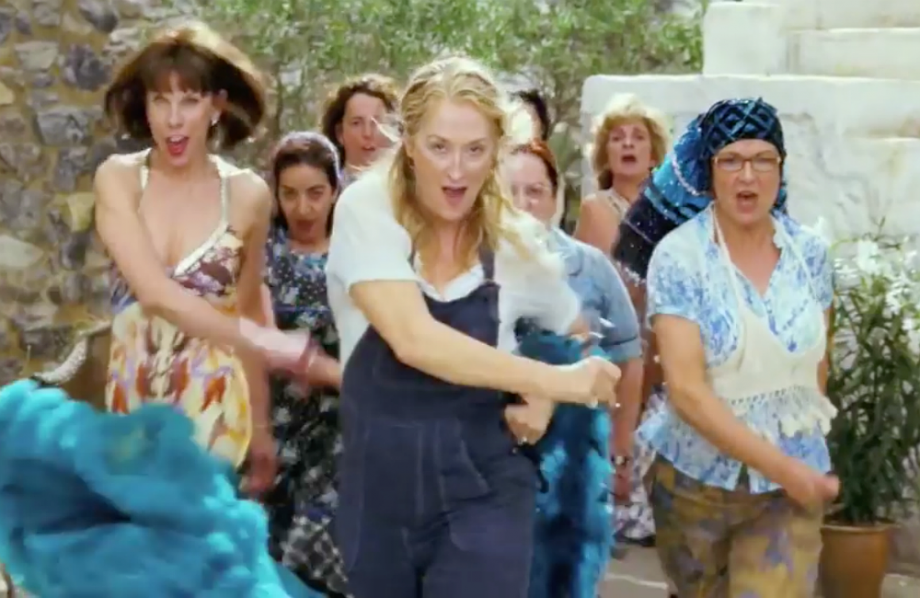 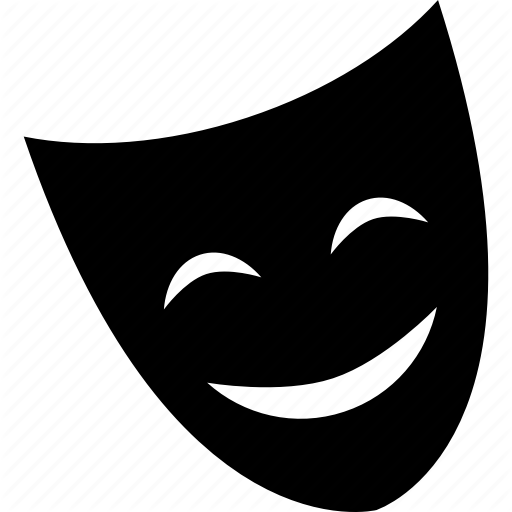 Company
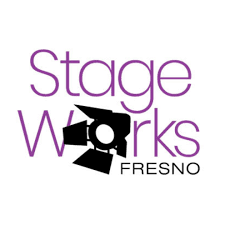 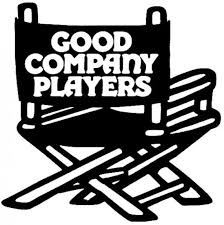 An organization of performers and associated personnel who put on plays.
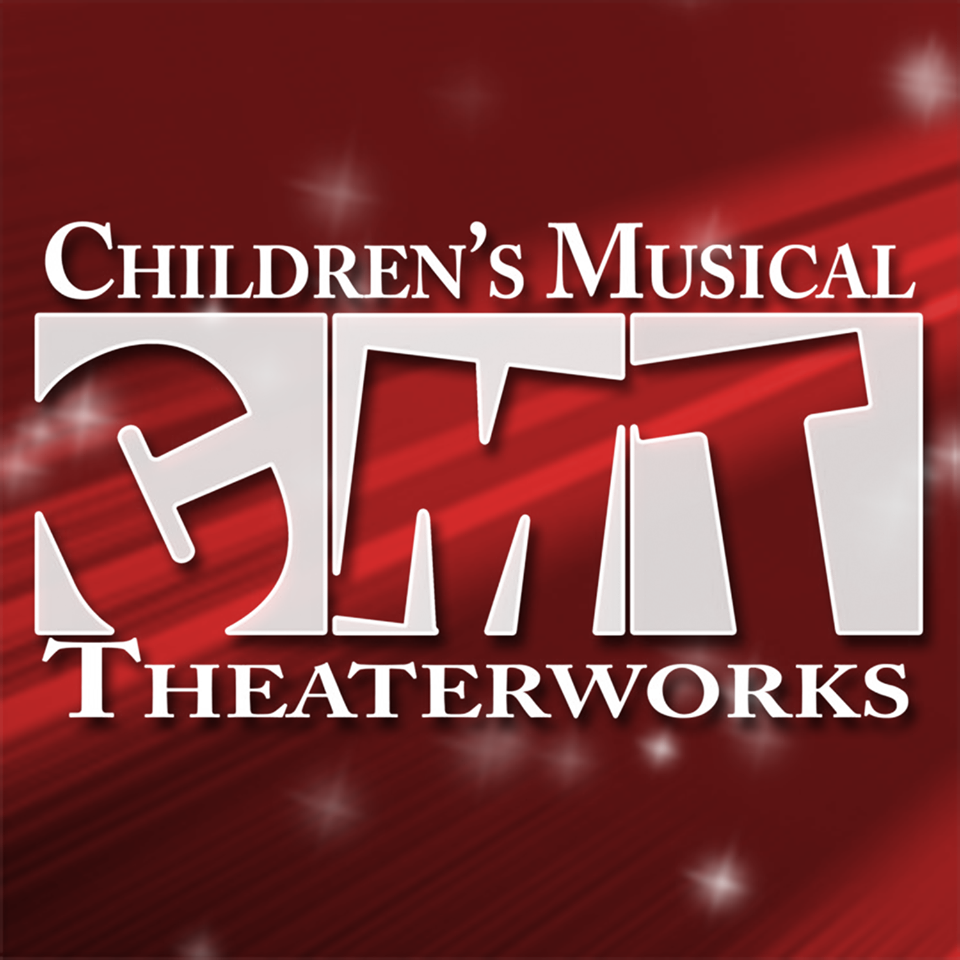 Costume
the clothing an actor wears to evoke the appearance of a particular character.
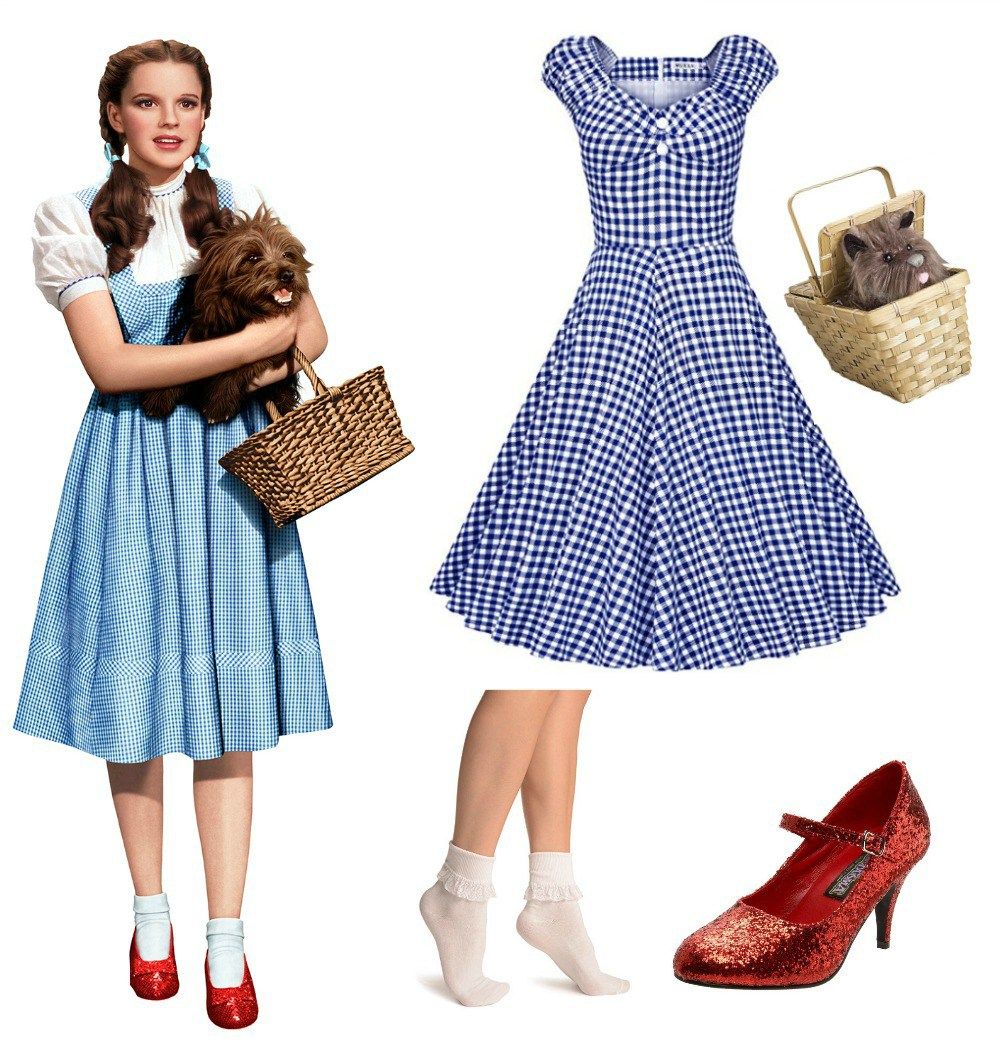 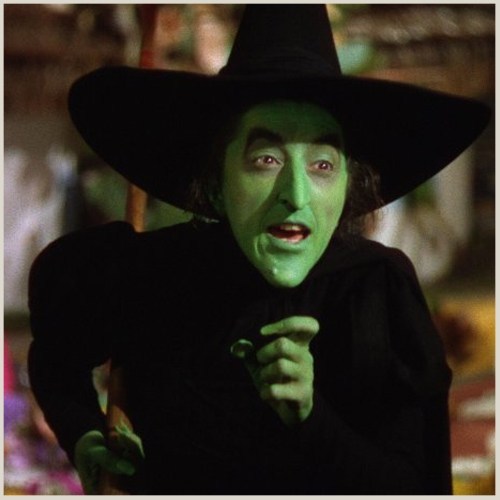 Crew
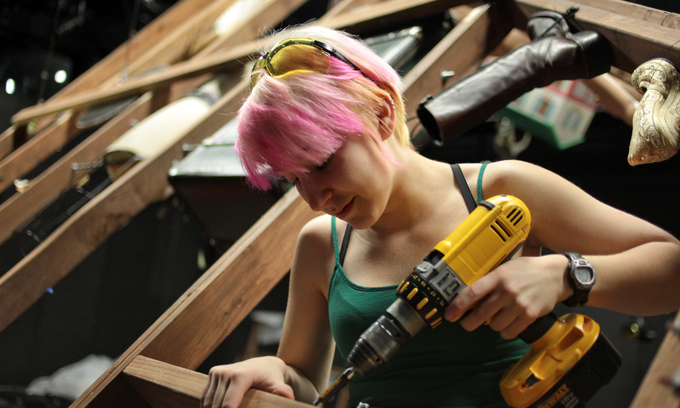 the team of theatre workers who take care of the physical aspects of a production such as set, lights, sound, etc.
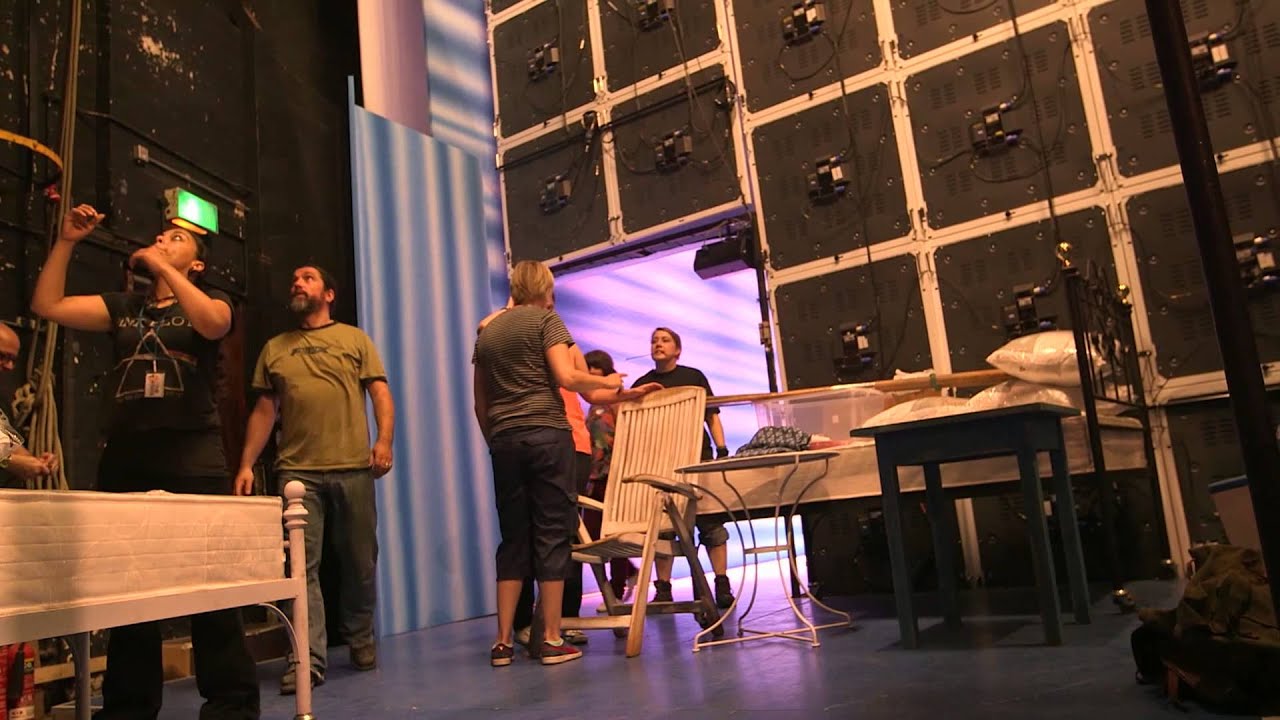 a prearranged sign that indicates it is time to proceed to the next line or action.
Cue
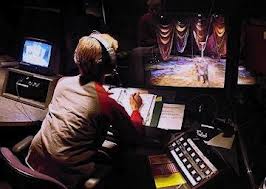 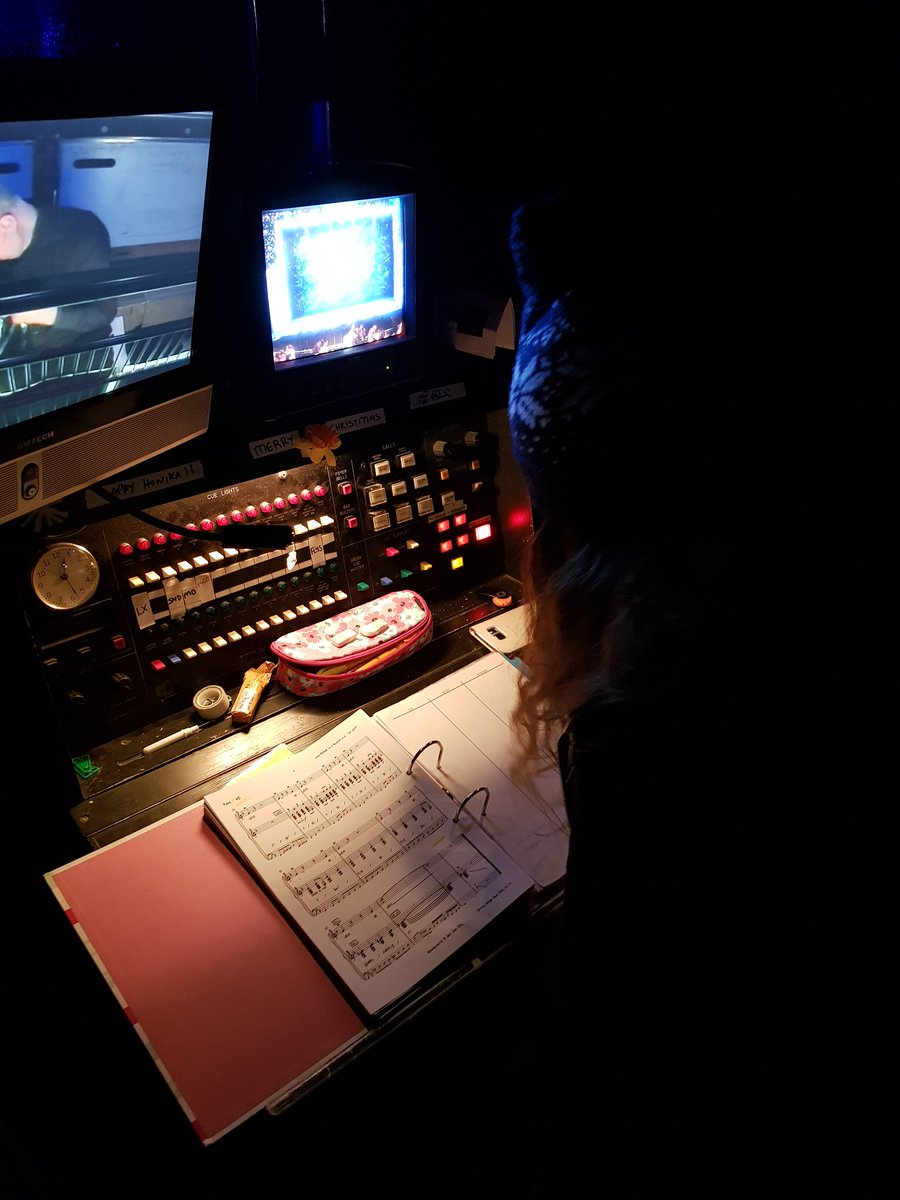